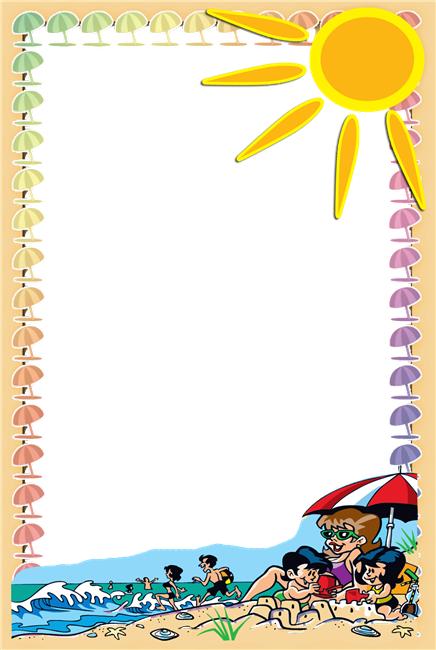 Осторожно: тепловой и солнечный удар!

 В основе как теплового, так и солнечного удара лежит перегревание 
организма. Причиной теплового удара является затруднение теплоотдачи с
 поверхности тела. Часто это связано с длительным  пребыванием
 в жаркой, влажной атмосфере. При солнечном ударе возникает нарушение 
кровообращения в головном мозге.  Обычно это бывает, когда ребёнок ходит на
 солнце с непокрытой головой.
Чем меньше возраст ребёнка, тем он чувствительнее к действию жары и  солнечных
 лучей. Поэтому перегрев организма у маленького ребёнка иногда может уже 
случиться  во время приёма световоздушных ванн.
При лёгком солнечном или тепловом ударе симптомы в основном однотипны.
 Это – головокружение, слабость, головная боль. У малышей часто отмечается
 расстройство кишечника. В тяжёлых случаях могут появиться судороги, 
рвота, потеря сознания. Во всех таких ситуациях нужно срочно вызвать врача, 
а до его прихода перенести ребёнка в тень, смочит голову и грудь холодной
 водой, не переносицу положить холодный компресс, приподнять голову. 
Дайте ребёнку попить и успокойте его.
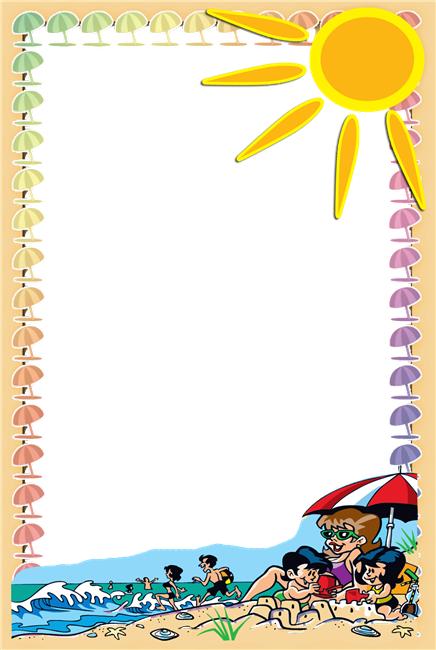 Купание – прекрасное 
закаливающее средство

Купаться в открытых водоёмах можно начиная с двух лет.
 Место для купания должно быть неглубоким, ровным,
 с медленным течением.
 Прежде чем дать ребёнку возможность самостоятельно войти 
в воду, необходимо убедиться в том, что 
в данном месте нет ям, глубокой тины, коряг, острых камней. 
В воде вместе с ребёнком обязательно должен находиться взрослый.


При купании необходимо соблюдать правила:
Не разрешается купаться натощак и раньше чем через 1-1,5 часа 
после еды
В воде дети должны находиться в движении
При появлении озноба немедленно выйти из воды
Нельзя разгорячённым окунаться в прохладную воду.
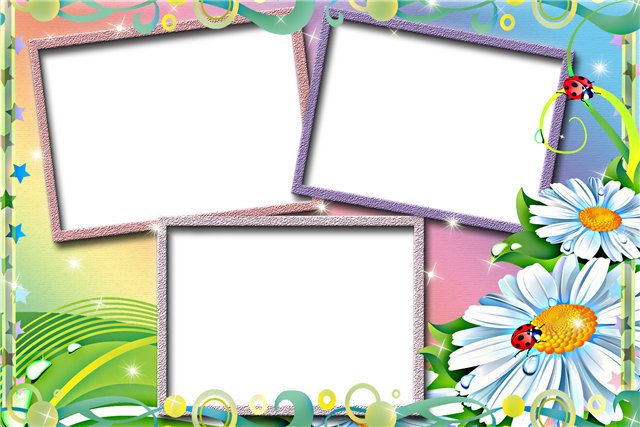 Дождик небо украшал,
Воду с солнышком 
мешал , 
Краски взял семи 
цветов - 
Разноцветный
 мост готов.(Радуга)
Сидит под потолком ,
Кусается тайком, 
Жужжит над ухом,
Но не муха. (Комар)
Если нет его - небо хмурится ,
Если есть оно - люди жмурятся. (Солнце)
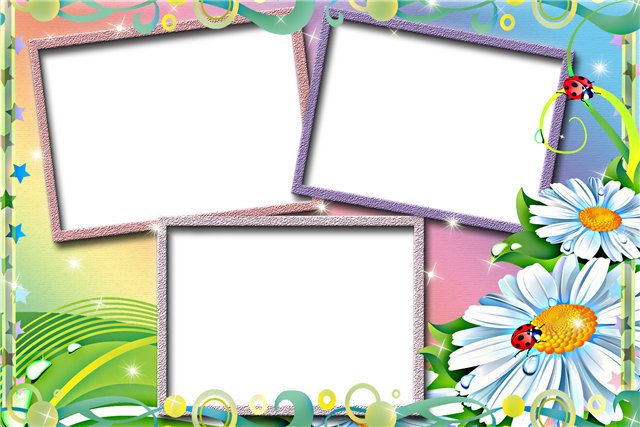 Когда будет лето
в полном разгаре,
Нам дерево это 
"Снежинки" подарит.(Тополь)
Про этот гриб все говорят ,
Что и сырым его едят. 
(Сыроежка)
Солнце печет,
Липа цветет.
Рожь колосится,
Золотится пшеница.
Кто скажет, кто знает, 
Когда это бывает?
(Летом.)
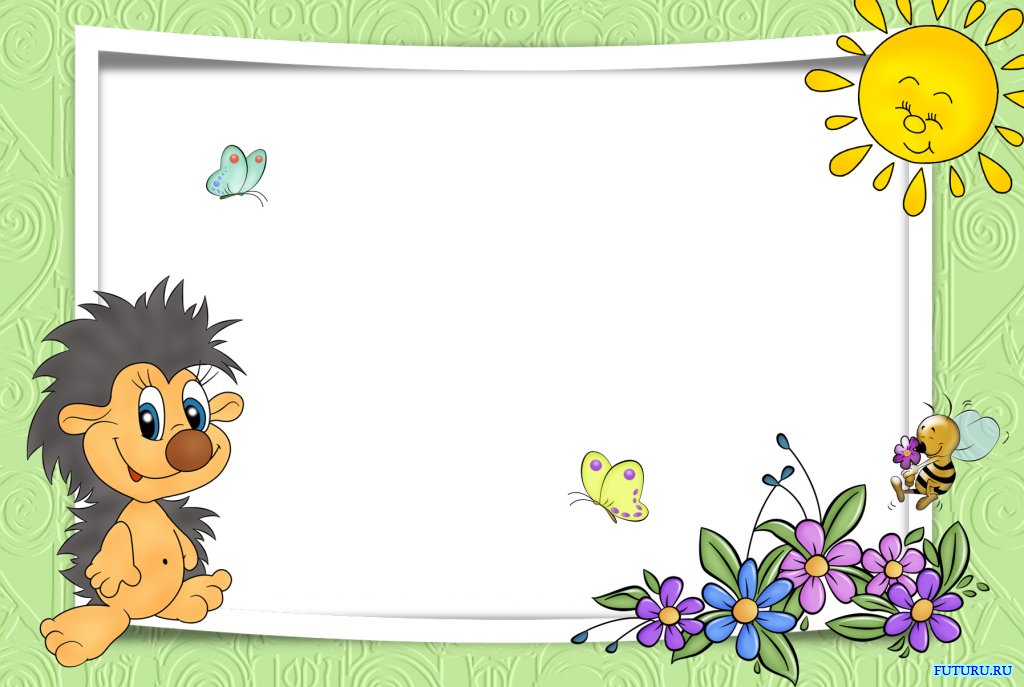 * * * 
На что похоже солнце?
На что похоже солнце?
На круглое оконце.
Фонарик в темноте.
На мяч оно похоже,
На блин горячий тоже
И на пирог в плите.
На жёлтенькую пуговку.
На лампочку. На луковку.
На медный пятачок.
На сырную лепёшку.
На апельсин немножко
И даже на зрачок.
Только если солнце мяч -
Почему же он горяч?
Если солнце - это сыр,
Почему не видно дыр?
Если солнце - это лук,
Все бы плакали вокруг.
Значит, светит мне в оконце
Не пятак, не блин, а солнце!
Пусть оно на всё похоже,
всё равно ВСЕГО ДОРОЖЕ!
 
(Татьяна Бокова)
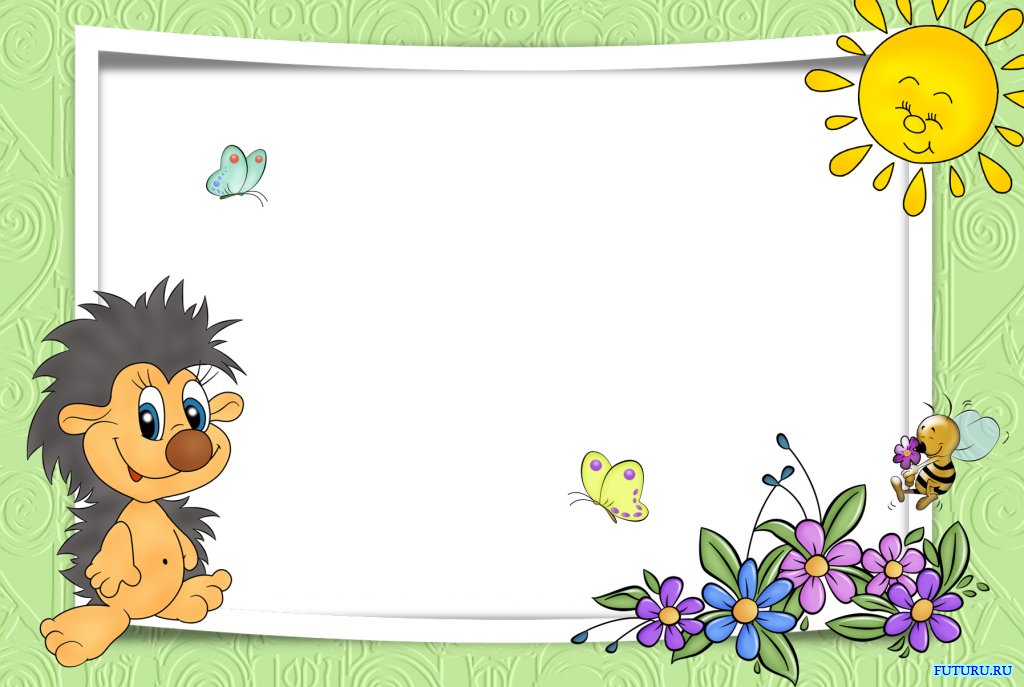 Здравствуй, ЛЕТО!
Сколько солнца! Сколько света! 
Сколько зелени кругом! 
Что же это? Это ЛЕТО
Наконец спешит к нам в дом.
Певчих птиц разноголосье!
Свежий запах сочных трав,
В поле спелые колосья
И грибы в тени дубрав.
Сколько вкусных сладких ягод
На поляночке в лесу!
Вот наемся я и на год
Витаминов запасу!
Накупаюсь вволю в речке,
Вволю буду загорать.
И на бабушкиной печке
Сколько хочешь буду спать!
Сколько солнца! Сколько света!
Как прекрасен летний зной!
Вот бы сделать так, что лето
Было целый год со мной!
 
(Татьяна Бокова)
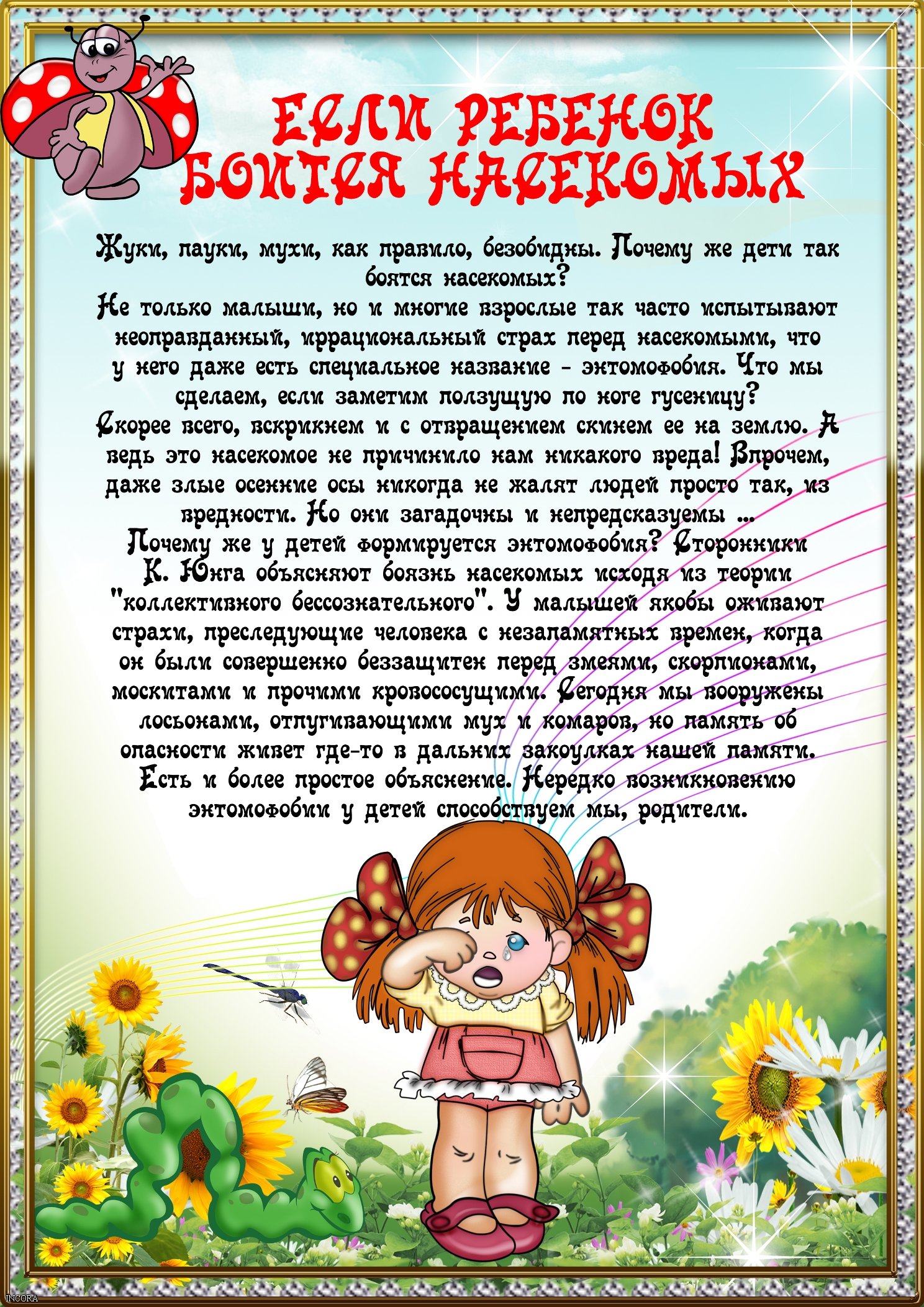 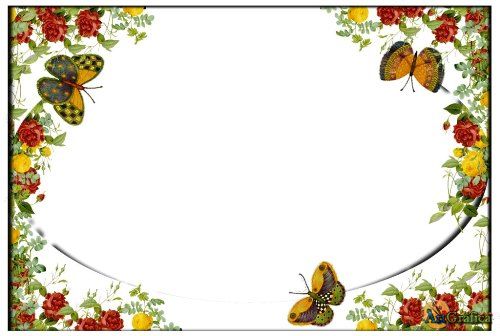 Поиграйте с детьми:
«Назови деревья». 
Ребенок называет деревья, растущие во дворе
 (городе, лесу, парке, деревне). 
Совместно со взрослым рассматривают ствол, 
 листья, определяют их цвет, форму, размер.

«Какая трава?». 
Обратить внимание ребенка на траву, 
на ее свойства и признаки. 
Дать ребенку возможность пощупать ее, 
сравнить между собой.

«Аромат». 
Предложить ребенку понюхать различные растения:
 цветы, траву, листья деревьев, кору.
 Это развивает чувство обоняния,
 а если ребенок будет подбирать
 к каждому аромату прилагательные, 
то расширится и  активный словарь.
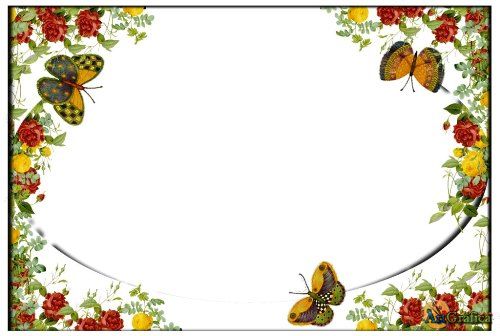 «Что видишь?»
 Вы с ребенком по очереди называете 
определенные объекты природы
 (например,  все зеленые, или круглые и т.п.).

«Наоборот».
 Ребенок в ответ на предложенное вами слово, 
должен предложить свое,
 противоположное по смыслу. 
Например, утро – ночь, солнце – луна, 
твёрдый - мягкий и т.д.

«Четвертый лишний». 
Взрослый называет 4 предмета
, три из которых связаны каким-либо признаком, 
а четвертый из другой категории, ребенок должен выделить лишний предмет и аргументировать свой ответ.
 Например, снег, дождь, сапоги, град; дерево, цветок, кустарник, камень и т.п.
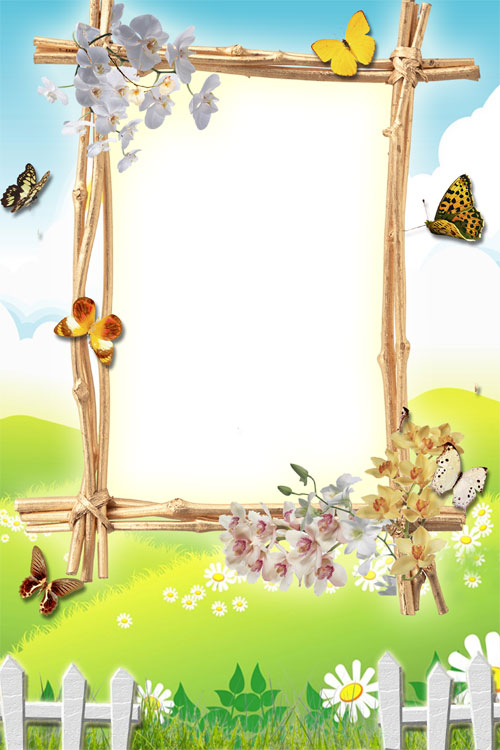 Журнал для родителей
ЛЕТО
Старшая группа № 2
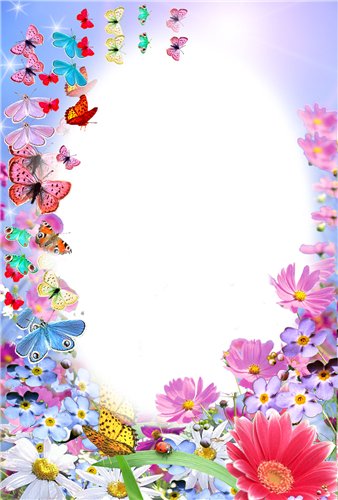 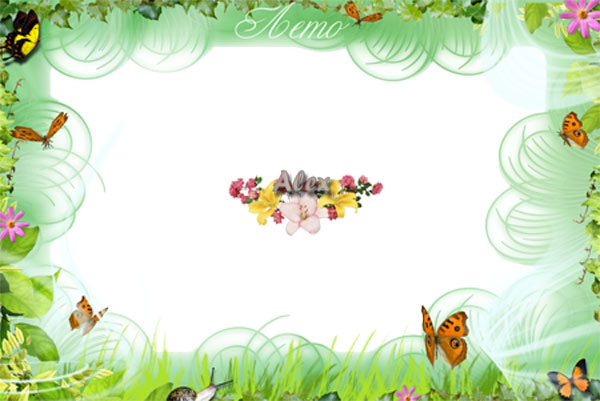 Содержание:
Если ребенок боится насекомых стр. 3
Осторожно: тепловой и солнечный удар! Стр.4
Купание – прекрасное закаливающее средство. Стр.5
Стихи стр. 6-7
Загадки стр.8-9
Поиграйте с детьми стр.10-11
Над выпуском работали: 
Резникова Е.А.
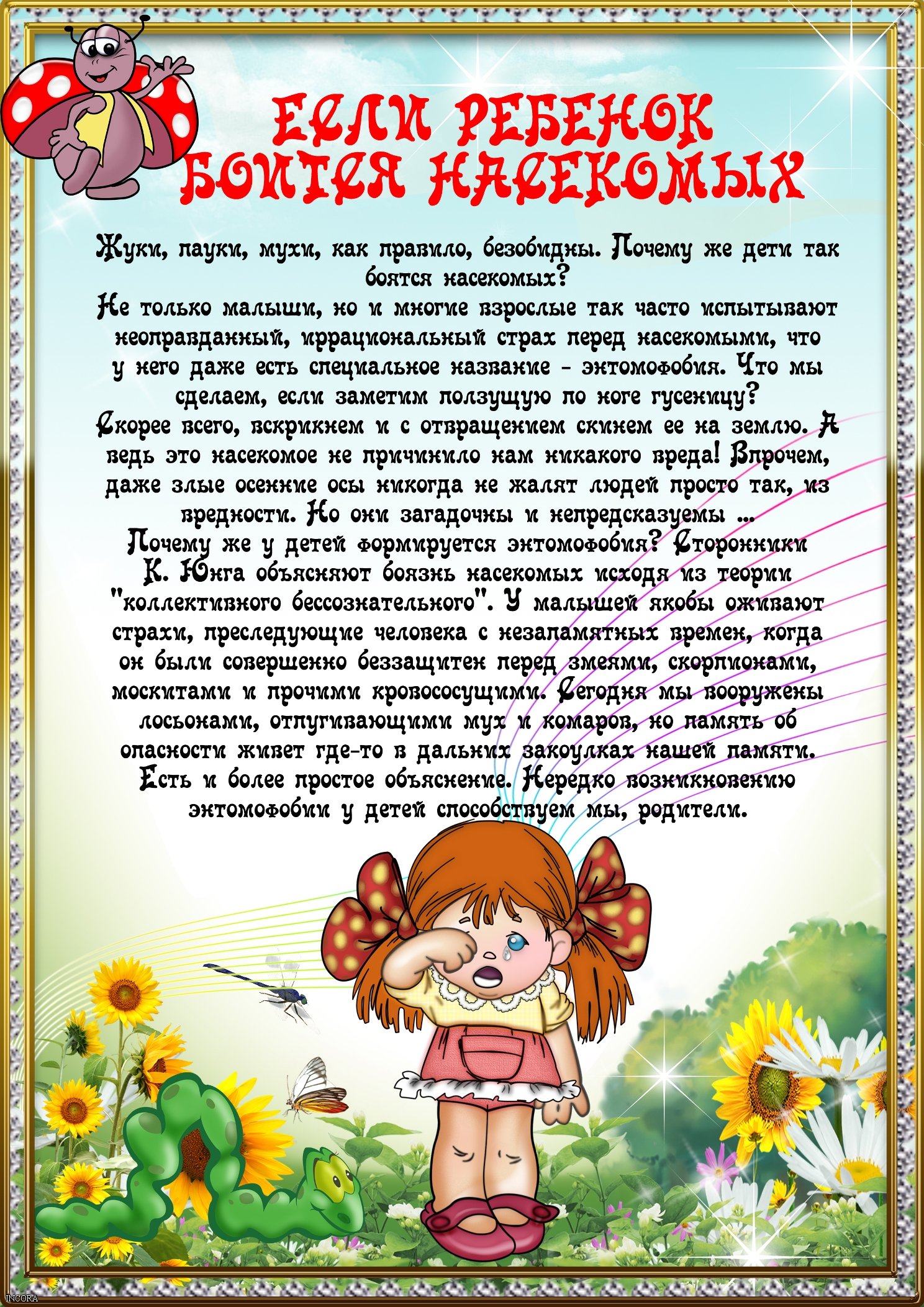 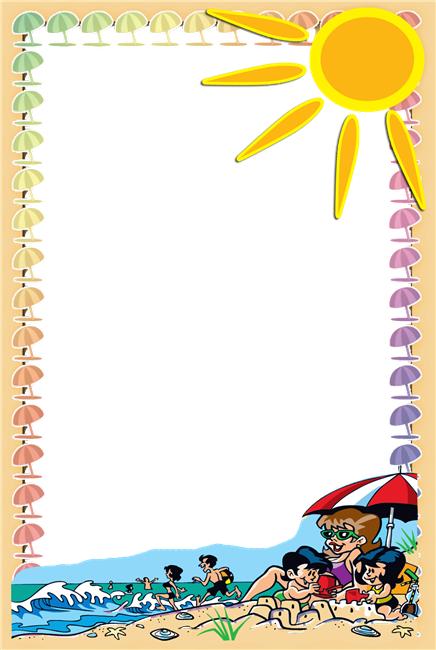